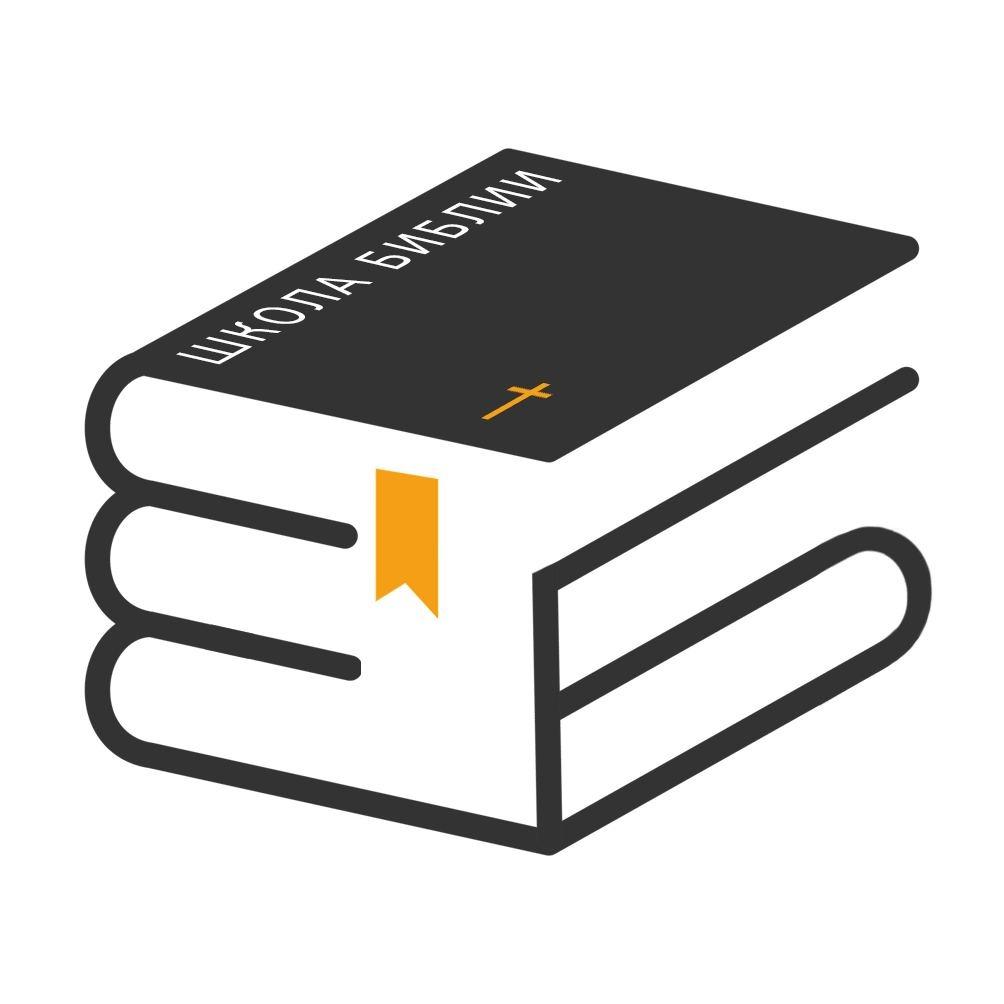 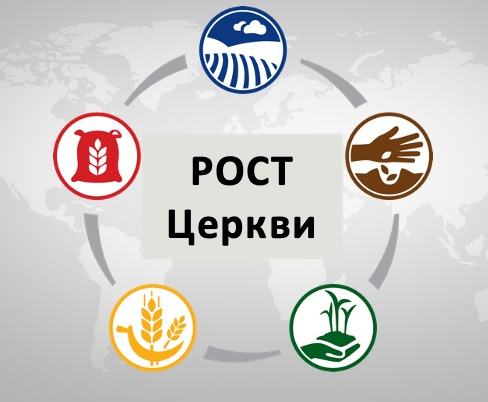 Системный подход в Школе Библии Администрирование и отчетность
Семинар #12
Программа обучения ШБ
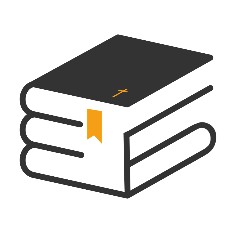 Цели служения Школы Библии
Школа Библии — это евангельское служение в общине, цель которого — 
Искать новых людей (учеников), 
Знакомить их с библейской истиной,
Приводить их ко Христу посредством изучения библейских уроков.
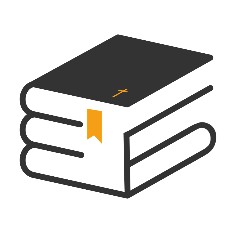 Системный подход в служении Школы Библии
Церковь – Тело Христово (Еф. 4:16);
Евангелизационный план служения общины;
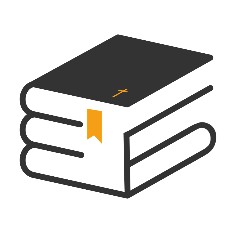 Евангельский цикл служения общины
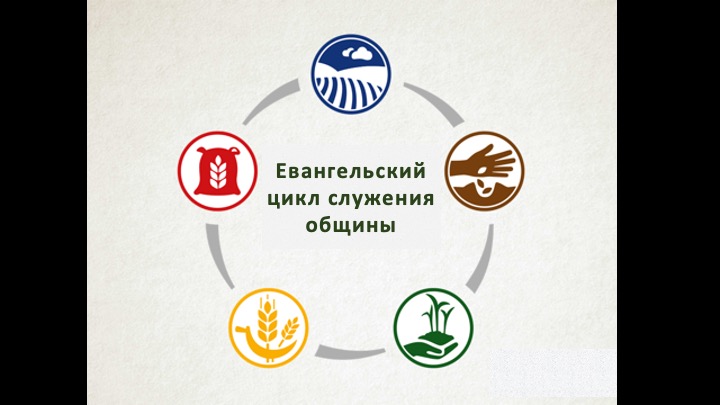 Подготовка почвы
Сеяние
Сохранение 
урожая
Сбор урожая
Взращивание
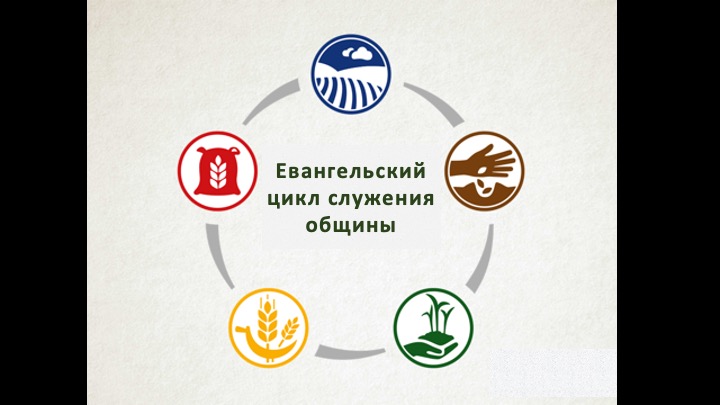 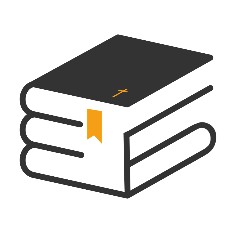 Пять сфер деятельности общины
Поиск новых людей (подготовка почвы);
Информирование и приглашение людей в Школу Библии (сеяние);
Обучение Библии (взращивание урожая);
Крещение. Евангельская программа (сбор урожая);
Ученичество. Обучение евангельскому служению (сохранение урожая).
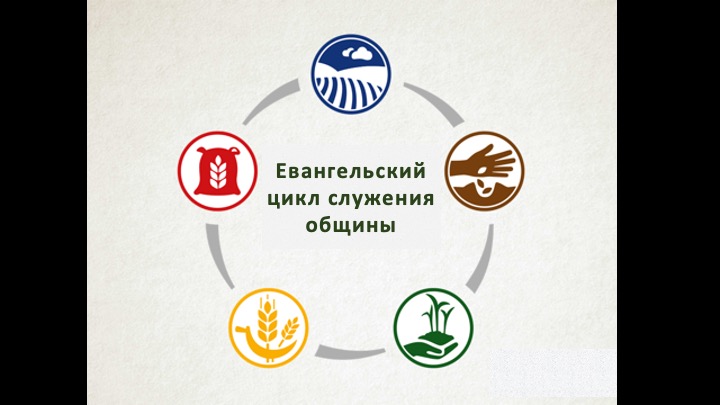 1. Поиск новых людей – Подготовка почвы
Социальные  мероприятия;
Программы по здоровому образу жизни; 
Концерты; 
Благотворительные акции;
Культурные программы… 

Цель – обогатить членов церкви новыми знакомыми и создать благоприятные условия для посева духовных семян
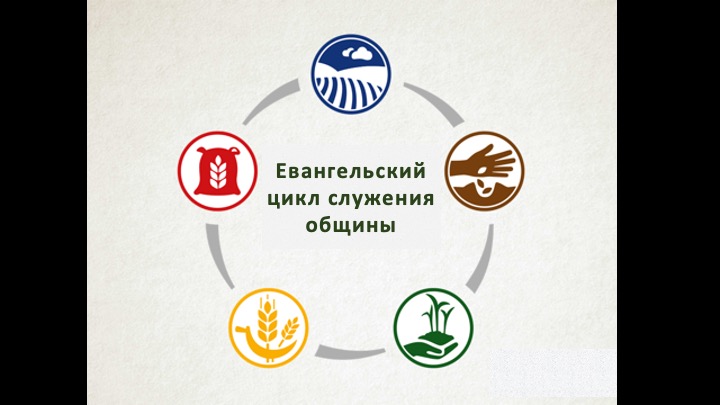 2. Информирование и приглашение людей в Школу Библии – Сеяние
Распространения литературы, миссионерских книг, буклетов, пригласительных;
Онлайн-реклама, приглашения в социальных сетях;
Посещение членов церкви и приглашение родственников…

Цель – найти учеников в Школу Библии
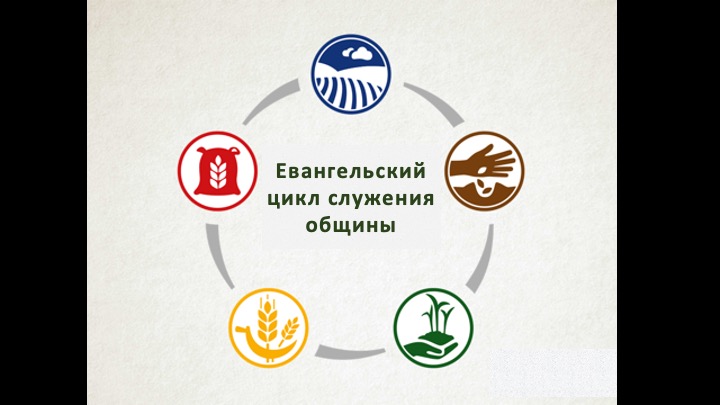 3. Обучение Библии – Взращивание урожая
Школа Библии (включая пасторский класс и библейские курсы);
Малые группы;

Цель – обучить новых людей истинам Священного Писания и призвать их посвятить свою жизнь Богу
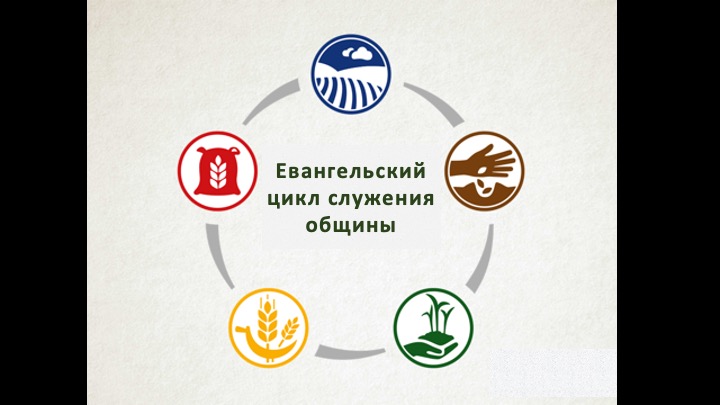 4. Крещение – Сбор урожая
Евангельские программы 
Цель – призвать людей принять Иисуса Христа, как личного Спасителя и креститься

Важно! 
Община должна планировать евангельские программы и крещения, чтобы в годичном плане заранее были проставлены даты этих служений
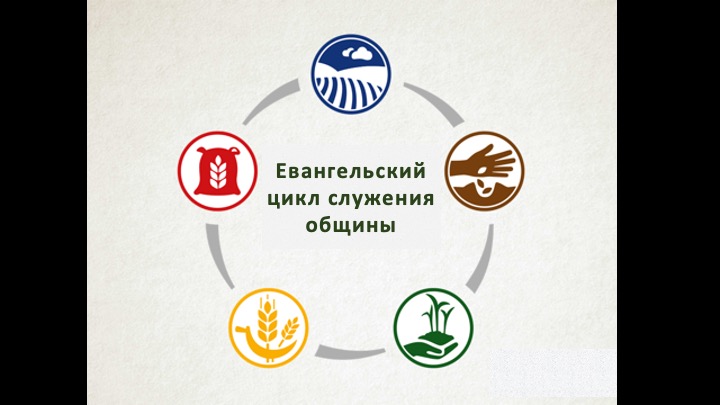 5. Ученичество – Сохранение урожая
обучению членов церкви, в том числе вновь крещенных, методам миссионерской работы. 

Цель – вовлечение членов церкви в евангельское служение и обучение их служению в соответствии с духовными дарами.
Ученичество – Сохранение урожая
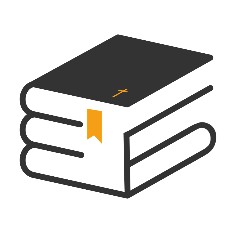 «Для созидания наших церквей нужны мудрые служители, которые могут находить и развивать способных членов церкви, готовя их для служения Господу. Служители, работающие в церквах, и приезжие должны обучать проведению библейских уроков и миссионерскому служению».  
Ревью энд Геральд, 15 мая 1888 г.
Ученичество – Сохранение урожая
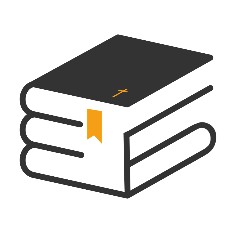 Служение Школы Библии непосредственно направлено на преподавание библейской истины и обучение членов церкви этому служению. 
Это замечательный инструмент для ученичества!
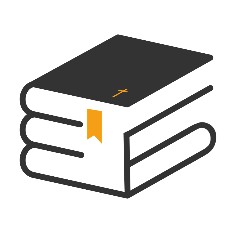 Системный подход в служении
Означает что в общине есть:
Годовой план служения с учетом 5 этапов  евангельского цикла и их взаимосвязь
Каждый труженик должен передавать эстафету служения тем, кто трудится на следующем этапе.
[Speaker Notes: Важно продумать и запланировать в календаре плана служения общины на год конкретные цели и задачи.]
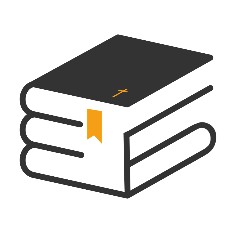 Комплексная схема евангельского цикла
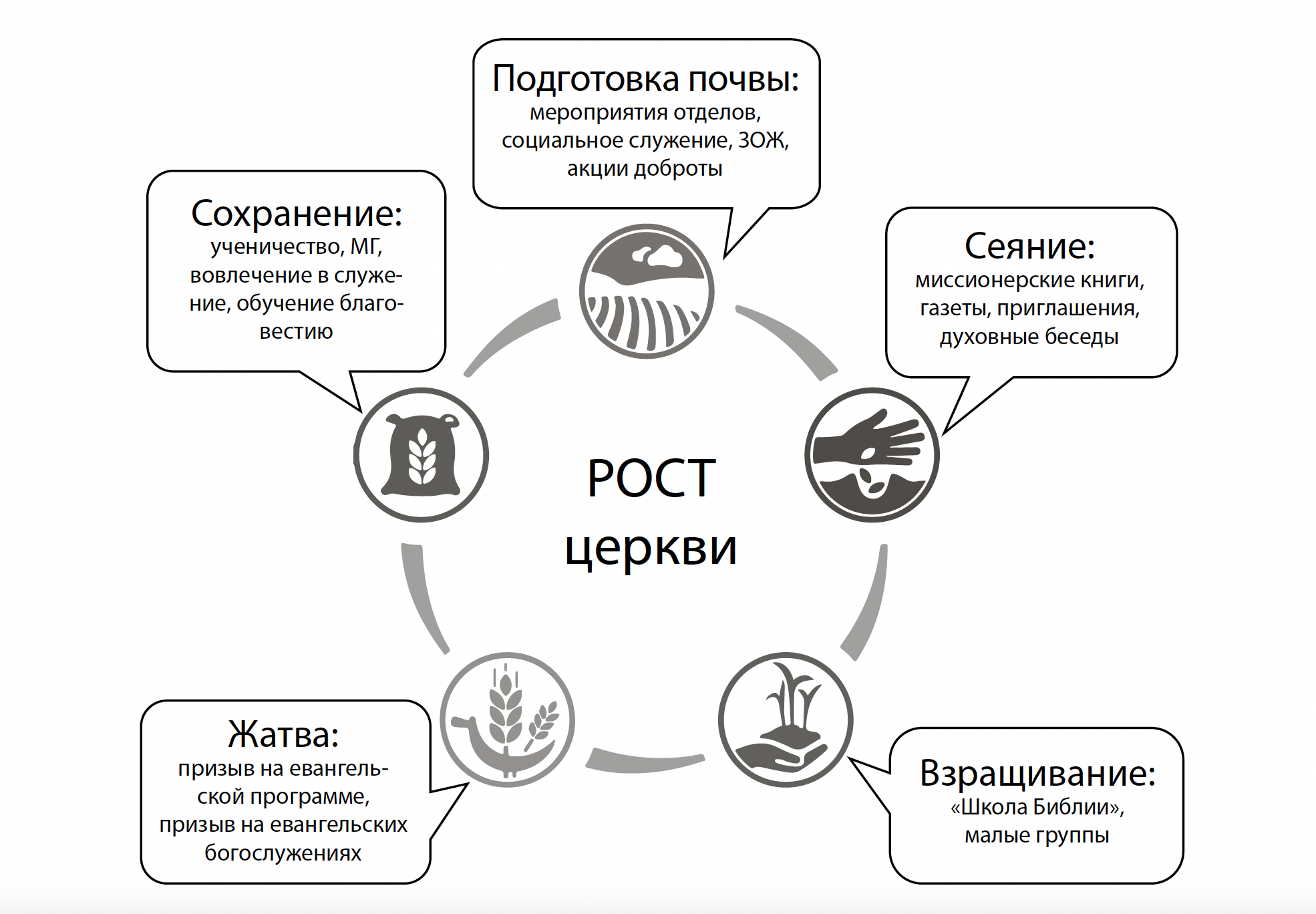 [Speaker Notes: Когда община проводит социальные мероприятия, концерты, акции доброты и другие мероприятия этапа .подготовки почвы., участвующие в ней должны быть научены, что они готовят почву для сеяния духовных семян. Поэтому у них в арсенале должны быть эти .семена.: книги, газеты, буклеты. На этих мероприятиях должны быть розданы заранее приготовленные приглашения в .Школу Библии.. Все ученики, изучавшие библейские уроки в течение года, должны быть приглашены на евангельскую программу.]
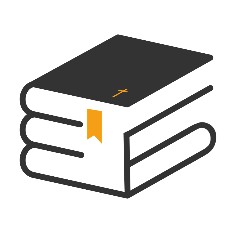 Годовой план служения общины включает
Комплекс мероприятий по каждому из пяти этапов евангельского цикла: подготовка почвы, сеяние, взращивание, жатва, сохранение;
Даты проведения каждого мероприятия и ответственных;
Цели и задачи каждого мероприятия;
Даты регулярных обучающих и мотивирующих семинаров для учителей Школы Библии;
Периодичность представления отчетов о работе Школы Библии совету и общему собранию общины.
[Speaker Notes: Определить даты регулярных обучающих и мотивирующих семинаров для учителей Школы Библии, даты проведения обучения членов церкви преподаванию библейских уроков. 
Регулярность представления отчетов о работе Школы Библии совету и общему собранию общины. 
Необходимо также запланировать «неделю жатвы», короткую евангельскую программу весной и осенью, на которую нужно пригласить учеников Школы Библии, чтобы они могли услышать призыв в евангельской проповеди и принять решение заключить завет с Господом.]
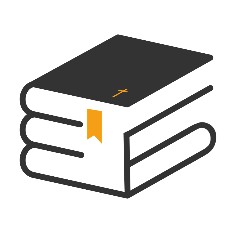 Системный подход в служении
Означает что в общине есть:
Годовой план служения с учетом 5 этапов  евангельского цикла и их взаимосвязь;
Настойчивость и последовательность
[Speaker Notes: Важно продумать и запланировать в календаре плана служения общины на год конкретные цели и задачи. 
Очень важно чтобы община придерживалась евангельского цикла в служении]
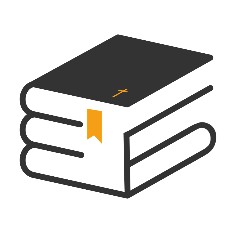 Системный подход в служении
Очень важно, чтобы община в служении придерживалась принятого и утвержденного на общем собрании годичного евангелизационного плана
Не только планировать, но осуществлять!
[Speaker Notes: Не только планировать, но осуществлять!]
Комитет, координирующий служение Школы Библии в общине
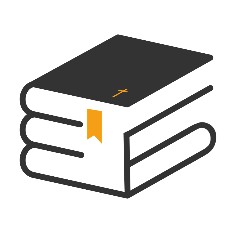 Совет общины или евангельский комитет (комитет отдела личного служения);
В большой общине возможно создание Комитета Школы Библии.
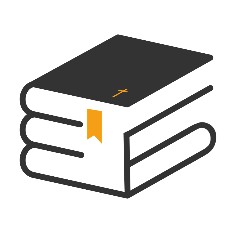 Системный подход в служении
Подразумевает:
Годовой план служения с учетом 5 этапов  евангельского цикла и их взаимосвязь;
Настойчивость и последовательность
Отчетность.
Отчет о служении Школы Библии в общине
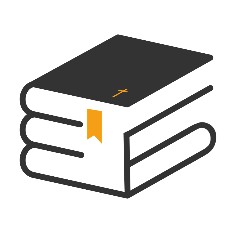 Включает: 
Количество учеников;
Количество учителей;
Проведенные обучающие мероприятия;
Деятельность Онлайн-школы Библии;
Основные достижения;
Опыты служения…
Отчет о служении Школы Библии в общине
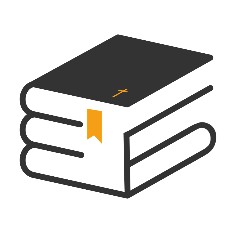 Предоставляется: 
Руководителем Школы Библии;
Общему собранию церкви;
Два раза в год.

Отчеты должны включать опыты служения и носить мотивационный характер
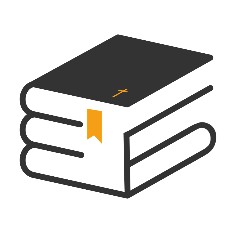 Системный подход в служении Школы Библии
Подразумевает:
Годовой план служения с учетом 5 этапов  евангельского цикла и их взаимосвязь;
Настойчивость и последовательность
Отчетность
Важность всех деталей служения
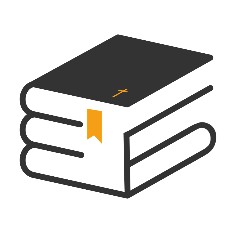 Важные детали в служении Школы Библии
Руководитель Школы Библии в общине;
 Библейские учителя;
 Регулярное обучение учителей и членов церкви;
 Печатные и онлайн библейские уроки;
 Учет и духовная опека учеников Школы Библии;
 Поддержка и продвижение Школы Библии всеми отделами общины;
 Реклама Школы Библии на всех мероприятиях общины;
 Интеграция идей Школы Библии в служение всех отделов общины: классы СШ, малые группы, молодежные встречи и др.;
 Отчет о работе Школы Библии перед общим собранием общины; 
 Финансовое обеспечение служения Школы Библии;
 Комитет, координирующий служение Школы Библии в общине (конференции/унионе/дивизионе);
 Администрирование служения Школы Библии со стороны конференции (миссии, поля) / униона (униона церквей) / дивизиона.
Системный подход это 
согласованность в служении
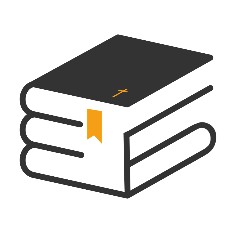 «Секрет успеха в деле Божьем зависит от согласованной работы нашего народа. Необходимы совместные усилия, когда каждый член тела Христова выполняет свою часть работы в соответствии со способностями, дарованными ему Богом».  

Христианское служение, с.  75
Системный подход это 
согласованность в служении
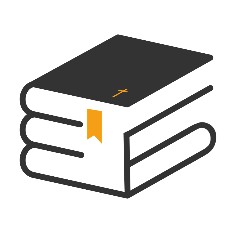 «Если бы христиане действовали сообща, двигаясь вперед как один, руководствуясь одной Силой и стремясь к достижению одной цели, они привели бы в движение мир». 

Свидетельства для церкви, т. 9, c. 221
Системный подход 
в служении Школы Библии
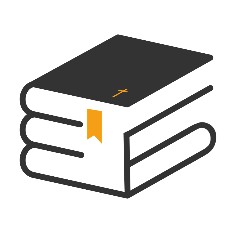 Комитет, координирующий служение Школы Библии: 
Функция комитета: координация работы Школы Библии на уровне организации;
Состав комитета: администратор, 
руководители: СШ/ЛС, Медиаслужения, Адвентистской миссии, ПА, Евангелизма, администратор ОШБ, Молодежного служения...
Системный подход 
в служении Школы Библии
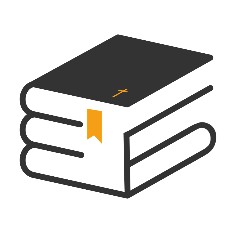 Комитет, координирующий служение Школы Библии: 
Полномочия — это рабочий комитет, представляет решения на АДКОМ/ИК или Ев. комитет;
Руководство комитетом: 
Председатель – администратор; 
Секретарь — директор Отдела СШ/ЛС.
Системный подход 
в служении Школы Библии
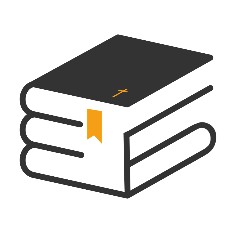 Комитет, координирующий служение ШБ: 
Задачи комитета: 
а. организовывать обучение пасторов и членов церкви;
б. анализировать служение ШБ в рамках организации;
в. не реже 2 раз в год принимать и утверждать отчеты
    о деятельности Школы Библии;
г. разрабатывать планы развития служения;
д. утверждать новые библейские уроки или их новые                	редакции;
Системный подход 
в служении Школы Библии
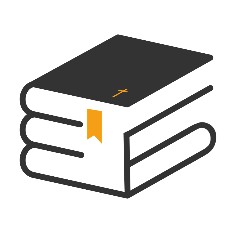 Комитет, координирующий служение ШБ: 
Задачи комитета: 
е. разрабатывать материалы для обучения пасторов,     пресвитеров и рядовых членов церкви;
ж. анализировать работу онлайн-ресурсов и улучшать ее;
з. планировать мотивирующие мероприятия (форумы,
конгрессы и др.);
и. формировать предложения для исполнительных и административных комитетов с целью развития служения Школы Библии.